January 2023
Project: IEEE P802.15 Working Group for Wireless Personal Area Networks (WPANs)

Submission Title: Configuration for MMS based ranging
Date Submitted: January 2023
Source: Kuan Wu, Lei Huang, Bin Qian, David Xun Yang (Huawei Technologies)
Email: wukuan2@huawei.com
Abstract:	Introducing new IE design for configuration for MMS based ranging in 802.15.4ab applications
Purpose: To enable the configuration for MMS based ranging in 802.15.4ab applications
Notice: This document has been prepared to assist the IEEE P802.15.  It is offered as a basis for discussion and is not binding on the contributing individual(s) or organization(s). The material in this document is subject to change in form and content after further study. The contributor(s) reserve(s) the right to add, amend or withdraw material contained herein.
Release: The contributor acknowledges and accepts that this contribution becomes the property of IEEE and may be made publicly available by P802.15.
Slide 1
Kuan Wu, et al
January 2023
Slide 2
Kuan Wu, et al
January 2023
References
1.   DCN 214r0 (April 2022) “Long-range Ranging”

DCN 571r0 (November 2022) “NBA-UWB Technical Framework Proposal”

DCN 266r0 (May 2022) “Discussion on NB Assisted UWB Message Sequence and Synchronization ”

4.   DCN 470r1 (September 2022) “More on 4ab preambles: apEval results and recommendations”

5.   DCN 570r0 (November 2022) “RSF and MMRS in Multi-Millisecond UWB”

6. IEEE Standard for Low-Rate Wireless Networks–Amendment 1: Enhanced Ultra Wideband (UWB) Physical Layers (PHYs) and Associated Ranging Techniques, IEEE Standard 802.15.4z-2020 (Amendment to IEEE Standard 802.15.4-2020)
Slide 3
Kuan Wu, et al
January 2023
Recap: Ranging modes discussed in 4ab
Multiple ranging modes are discussed in 4ab
Non-MMS based ranging
MMS based ranging [1] Initial packet acquisition is provided by UWB signal, a UWB only solution
NBA-MMS based ranging [2] –[3]Initial packet acquisition is provided by NB signal 
Sequences for initial packet acquisition and MMS ranging necessitate different requirements
Initial packet acquisition   requiring good cross-correlation over short accumulation [4]
MMS combining  requiring good cross-correlation over long accumulation + a larger set of available sequences [5], i.e., multi-millisecond ranging sequences (MMRS) based on complementary sets or Ipatov sequences
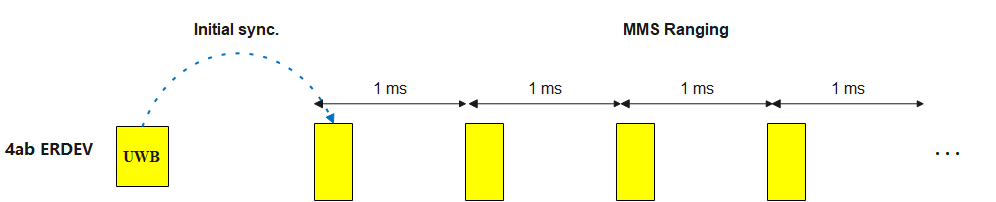 (a) UWB-only solution for initial packet acquisition
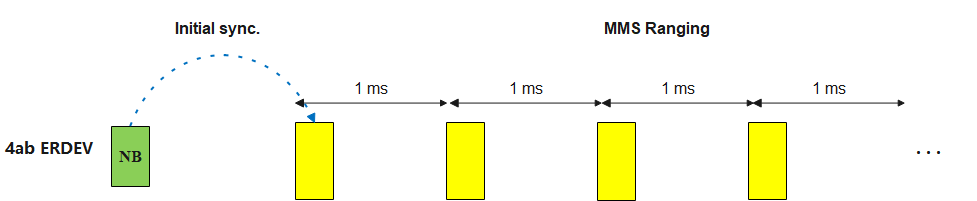 (b) NB-assisted initial packet acquisition
Slide 4
Kuan Wu, et al
January 2023
Recap: RCPCS IE in 802.15.4z
In 802.15.4z, preamble sequences are configurated by Ranging Channel and Preamble Codes Selection IE (RCPCS IE) [6].
Fields TX Preamble Code and RX Preamble Code are enabled to configure preamble codes based on Ipatov sequences
RCPCS IE is commonly used in set-up activities prior to ranging exchanges RCPCS IE is less frequently updated compared with IEs that are configured at round/block level (such as ARC IE [6])
Format of RCPCS IE [6]
Observation & Motivation
The legacy RCPCS IE is not able to support the configuration of MMS based ranging, i.e., the selection of MMRS and ranging integrity fragments (RIF) sequence.  To propose a new MMS-based Ranging Preamble Code Selection IE (MRPCS IE) which is able to support the configuration of MMS based ranging.
Slide 5
Kuan Wu, et al
January 2023
Proposal: MRPCS IE
DDP: DPS Duration Presence [6]
DPS: Dynamic channel and preamble code selection [6]
PSR: Preamble symbol repetitions [6]
Ranging Mode field
0: Non-MMS based ranging  only initial sync. sequence selection is needed
1: MMS based ranging  both initial sync. sequence selection and MMRS selection are needed
2: NBA-MMS based ranging  only MMRS selection is needed
3: Reserved
Sequence Usage Type 
Initial Sync. Sequence Selection Presence field (only valid when Ranging Mode = 0 or 1)
MMS Ranging Sequence Selection Presence field (only valid when Ranging Mode = 1 or 2)
Slide 6
Kuan Wu, et al
January 2023
Proposal: MRPCS IE (cont.)
DDP: DPS Duration Presence [6]
DPS: Dynamic channel and preamble code selection [6]
PSR: Preamble symbol repetitions [6]
MMRS type field
0: MMRS based on complementary sets  Fields TX MMRS Code, RX MMRS Code, PSR, TX Gap Sizes for MMRS, and RX Gap Sizes for MMRS are present 
1: MMRS based on Ipatov Sequences  Fields TX MMRS Code, RX MMRS Code, and PSR are present 
2: MMRS Sequences selection not present
3: Reserved
RIF sequence type field  STS sequence may be used [5]. The exact format for this field is TBD
Slide 7
Kuan Wu, et al
January 2023
Proposal: MRPCS IE (cont.)
The exchange of MRPCS IE is completed during the set-up activities before a ranging exchange.
The MRPCS IE may be transmitted by an out-of-band (OOB) method
The configuration by MRPCS IE is performed at beacon interval level or block level  less frequently configured as compared with ranging control message (RCM).
The configuration of ranging channel is performed by 802.15.4z RCPCS IE [6].
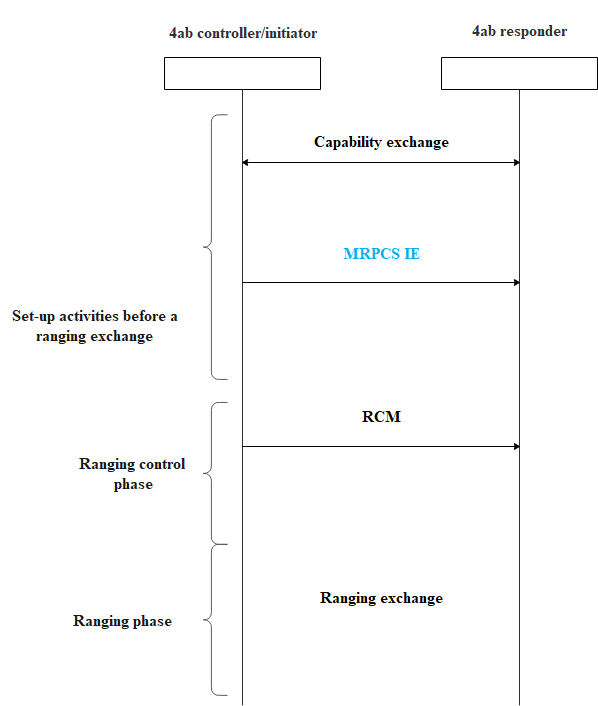 Slide 8
Kuan Wu, et al
January 2023
Summary
In this contribution, we introduce an MRPCS IE which is able to support the configuration of MMS-based ranging.
Slide 9
Kuan Wu, et al